Můj budoucí život
Momentálně žiji normálním životem, ale jednou bych chtěl žít jinak
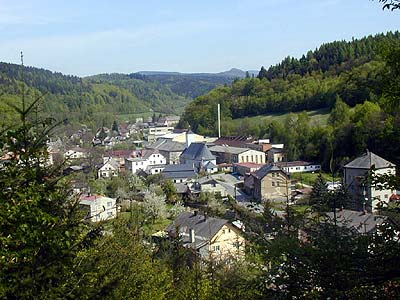 Tak tady někde bych chtěl žít
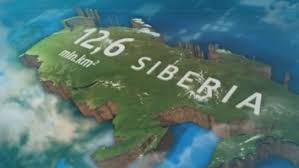 Většina území Sibiře je pokryta tajgou, tundrou a četnými mokřady. Na západě území se nachází Západosibiřská rovina a Středosibiřská plošina, ostatní části Sibiře jsou hornaté
Fascinuje mě, zima
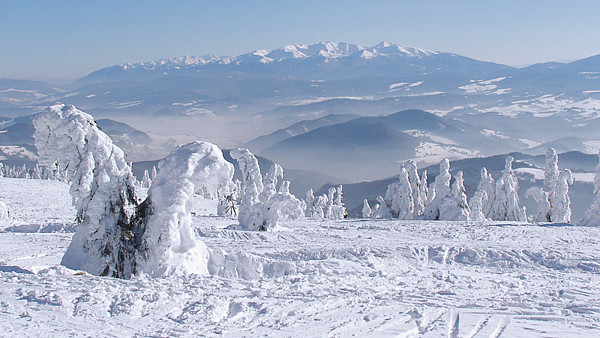 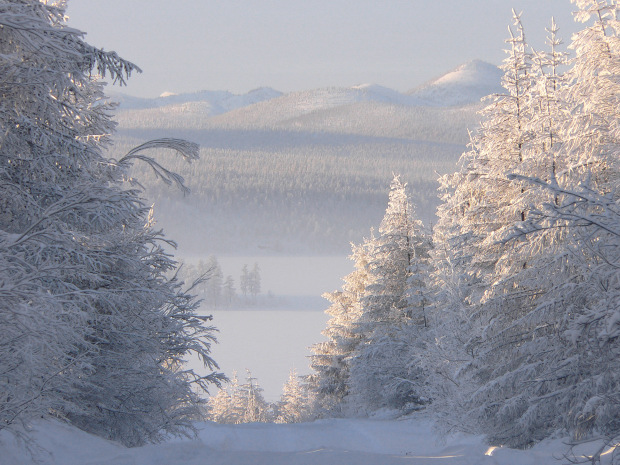 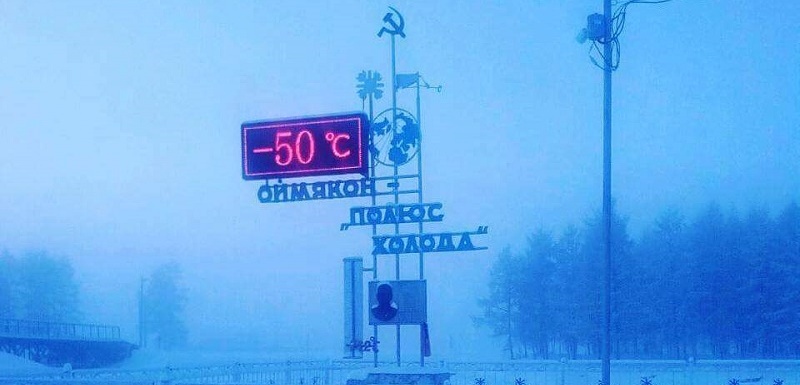 V zimě dosahují teploty až −60 °C, převážně na jihu však neklesají pod −30 °C. S příchodem jara ale dochází k prudké změně, léta jsou mírná, s teplotou dosahující občas i přes 20 °C.
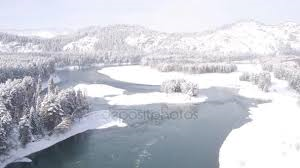 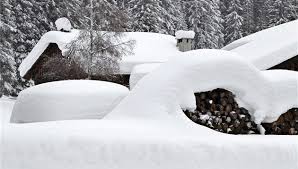 Velká část půdy je tvořena permafrostem, což ztěžuje těžbu surovin. Nejvyšší horou je Bělucha, ležící na hornatém jihu u hranice s Kazachstánem, v jižní části Východní Sibiře se nachází jezero Bajkal s největší světovou zásobou sladké vody.
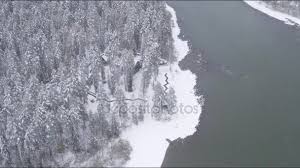 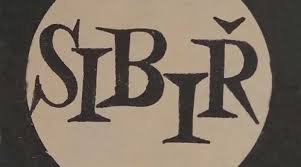 rusky: Сиби́рь
Naprosto stěžejní dopravní tepnou Sibiře jeTranssibiřská magistrála, postavená na začátku 20. století. Ta spojuje téměř všechna průmyslová města. Nezastupitelná je doprava letecká, letiště jsou ve všech větších městech. Po Bajkalském jezeře je také provozována vodní plavba.
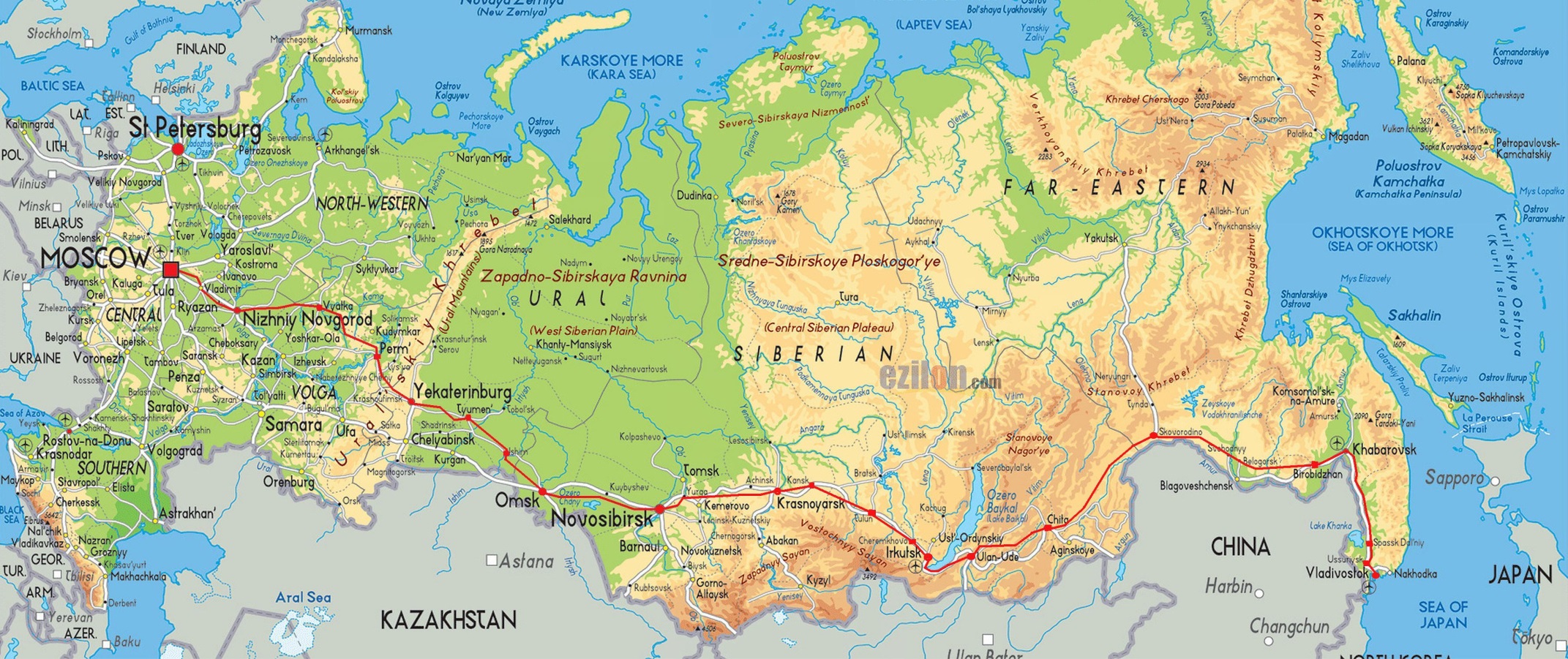 Děkuji za pozornost